ИОМ
Индивидуальный Образовательный Маршрут педагога
Ватутина И.Е.
Основным отличием привычного нам плана самообразования от индивидуального образовательного маршрута является то, что последний — это АДРЕСНАЯ, ДИФФЕРЕНЦИРОВАННАЯ программа сопровождения, обеспечивающая педагогу профессиональное развитие по госстандарту в рамках 4 компетенций и ликвидации профессиональных дефицитов.
Предметная компетентность — научные знания, способы деятельности, опыт творческой деятельности.

Методическая компетентность — владение общей методикой обучения, Владение современными технологиями обучения и воспитания, владение навыками педагогической диагностики.

Психолого- педагогическая компетентность. - прикладные знания общей педагогики, прикладные знания в области педагогической психологии, прикладные знания в области возрастной физиологии и гигиены.

Коммуникативная компетентность- личностно-деловые качества и специальные способности к успешному и эффективному педагогическому взаимодействию со всеми участниками образовательного пространства и с социальным окружением для решения широкого круга педагогических задач
3 группы затруднений
Индивидуальный Образовательный Маршрут(ФИО педагога, стаж, квалификация)
SOFT SKILLS
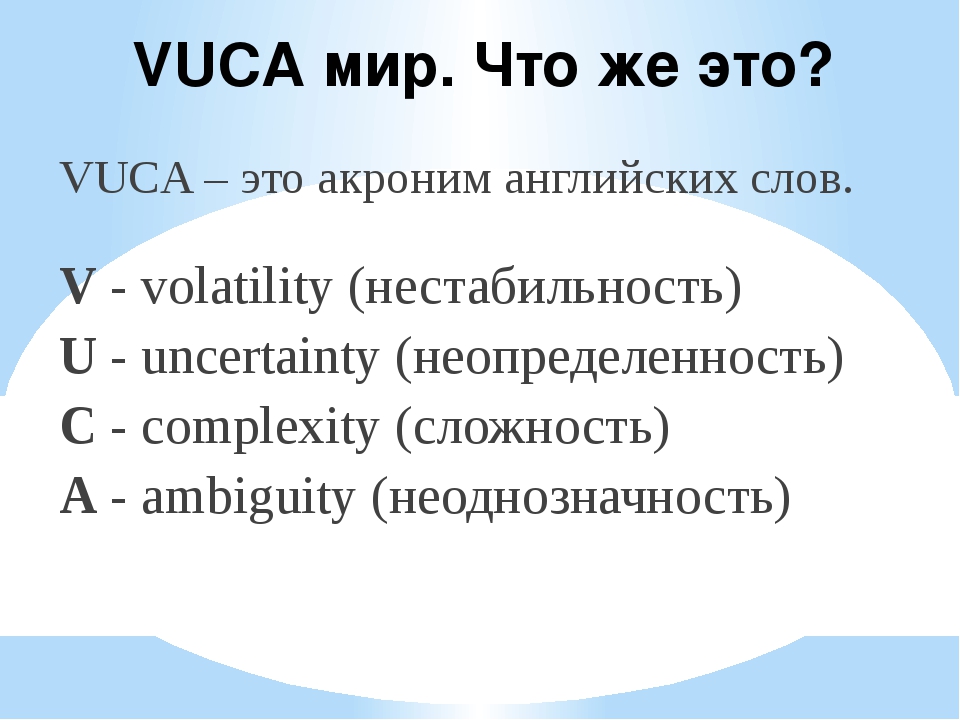 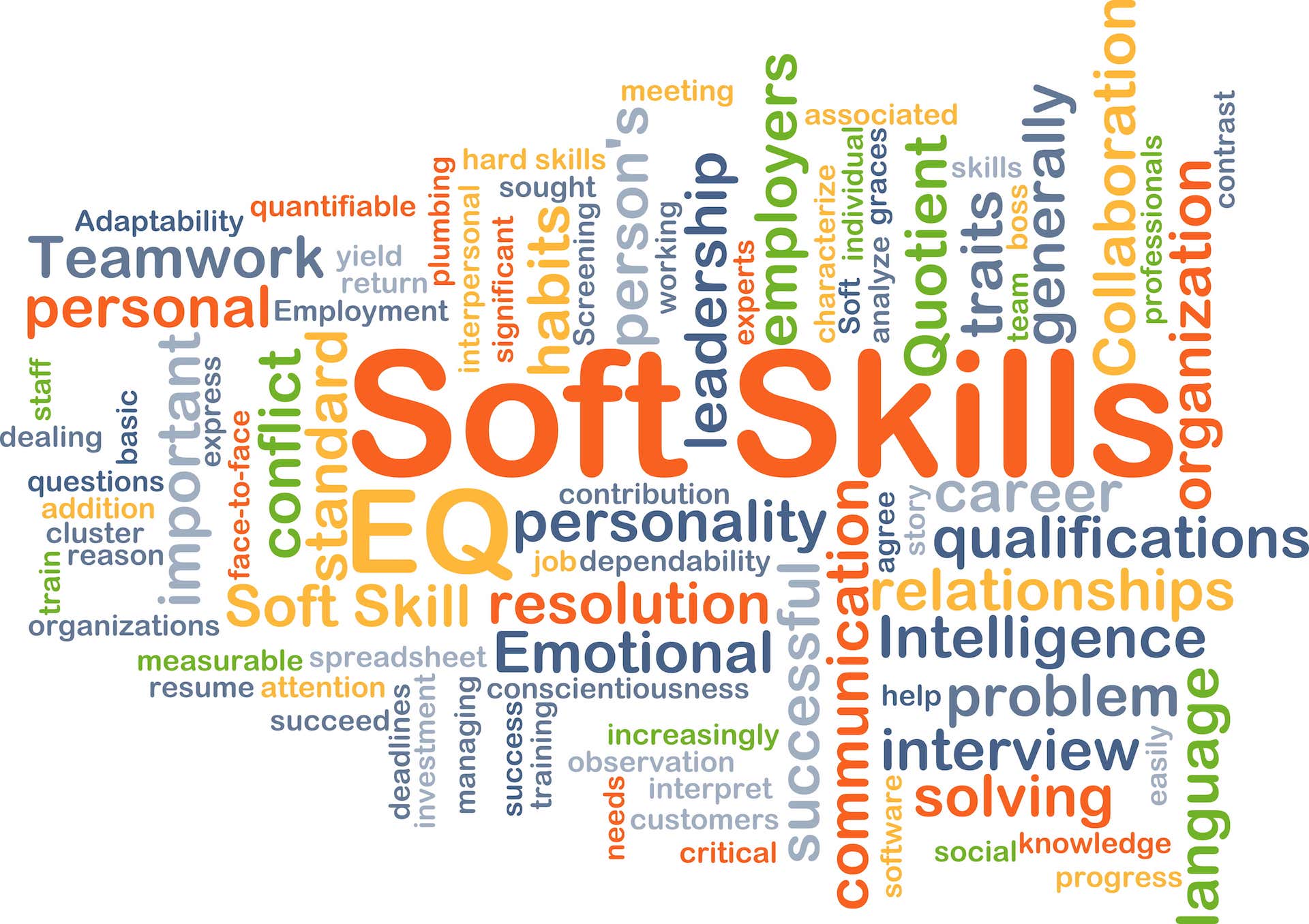 Индивидуальная карта мягких навыков
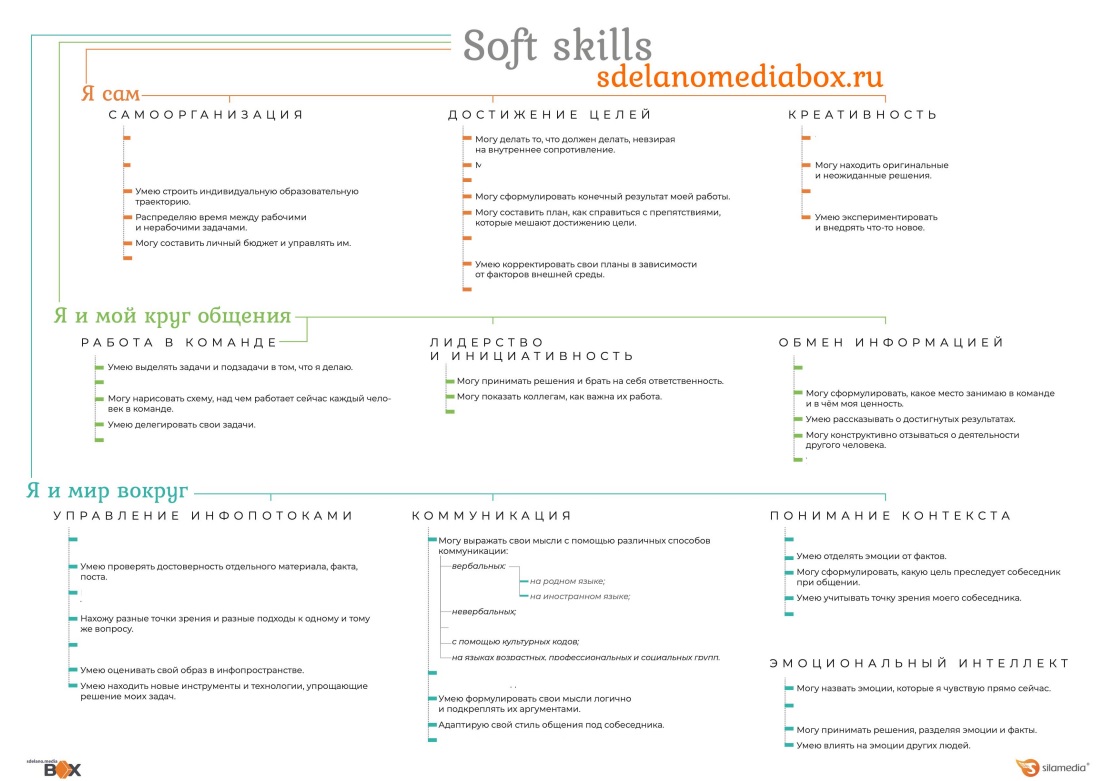 Основные направления:
Управление временем
Управление эмоциями
Управление ситуацией
Ознакомиться подробнее можно здесь:
https://rosuchebnik.ru/upload/service/soft-skills/Рабочая_тетрадь_Soft_Skills_2020.pdf